TCA cycle
20132719 황제현
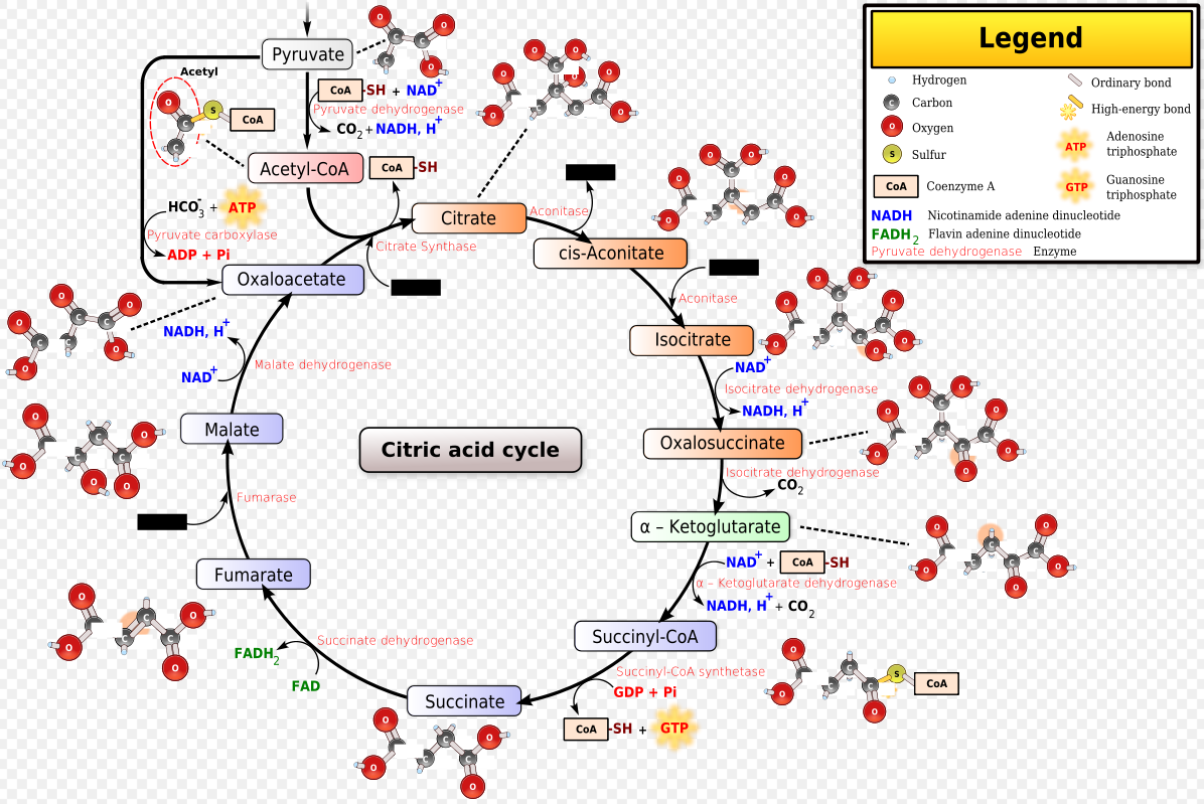 Warburg Effect
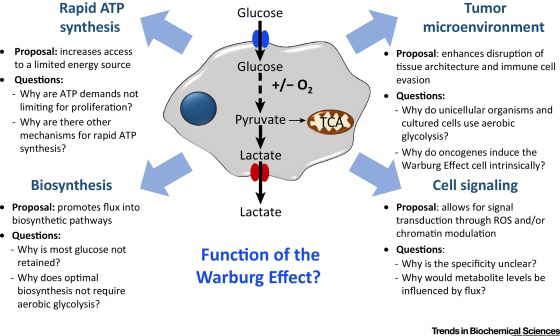 Pyruvate reductive and oxidative metabolism
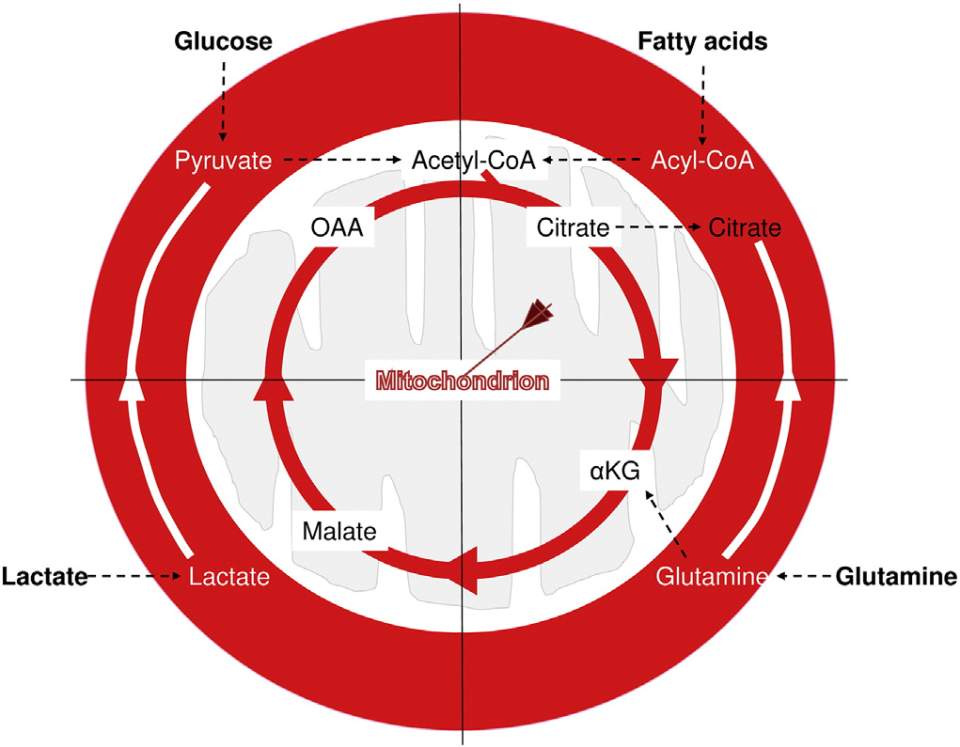 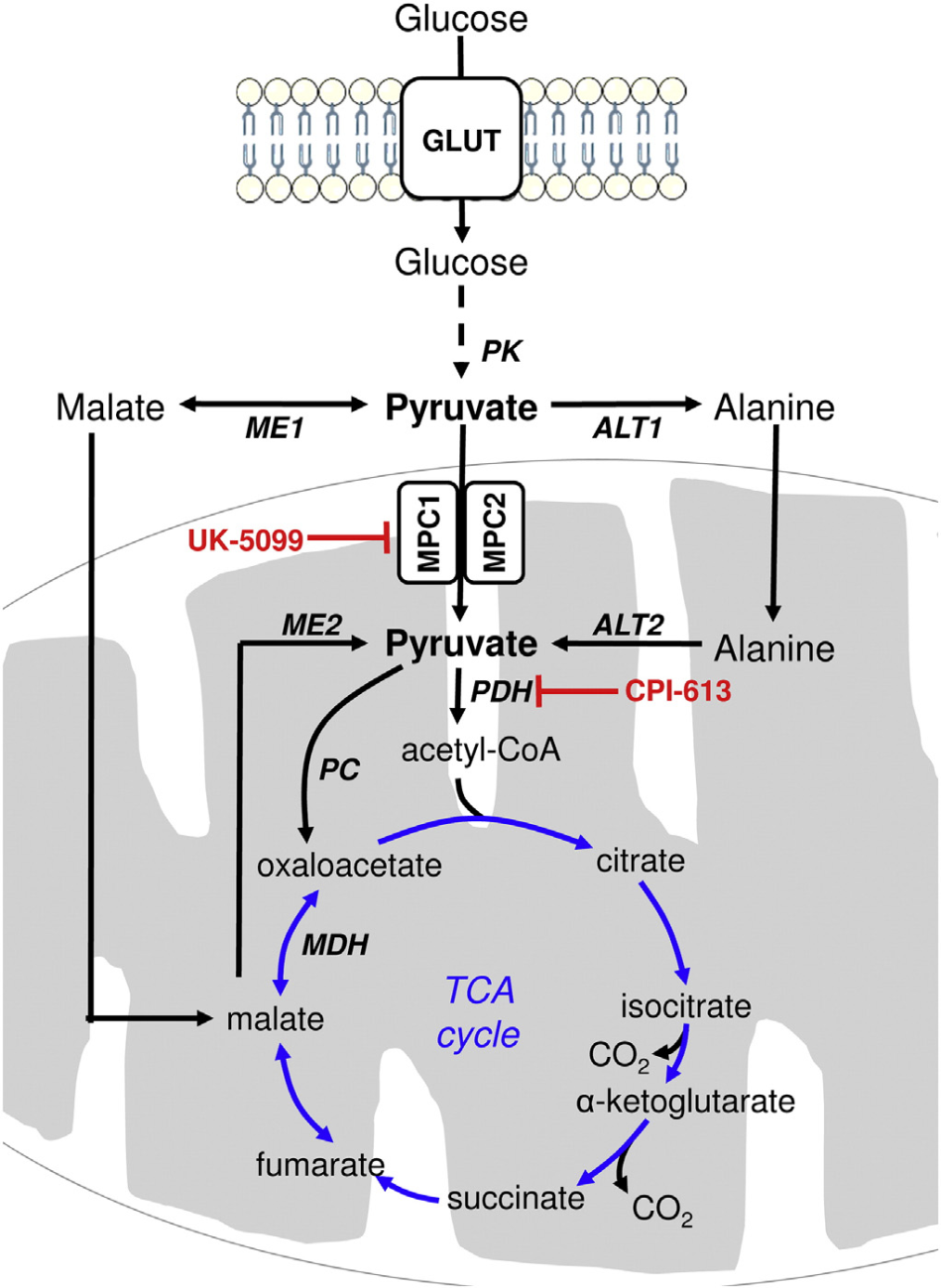 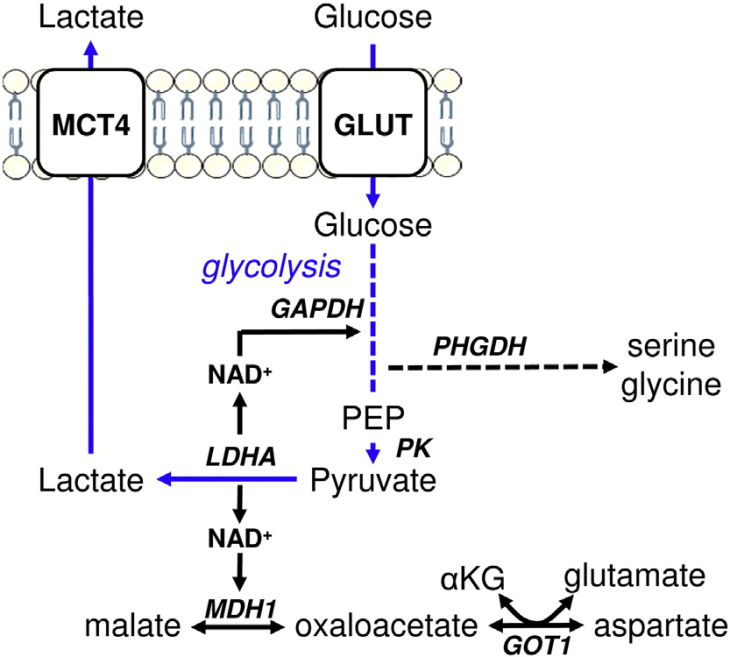 Lactate as an alternate source of pyruvate
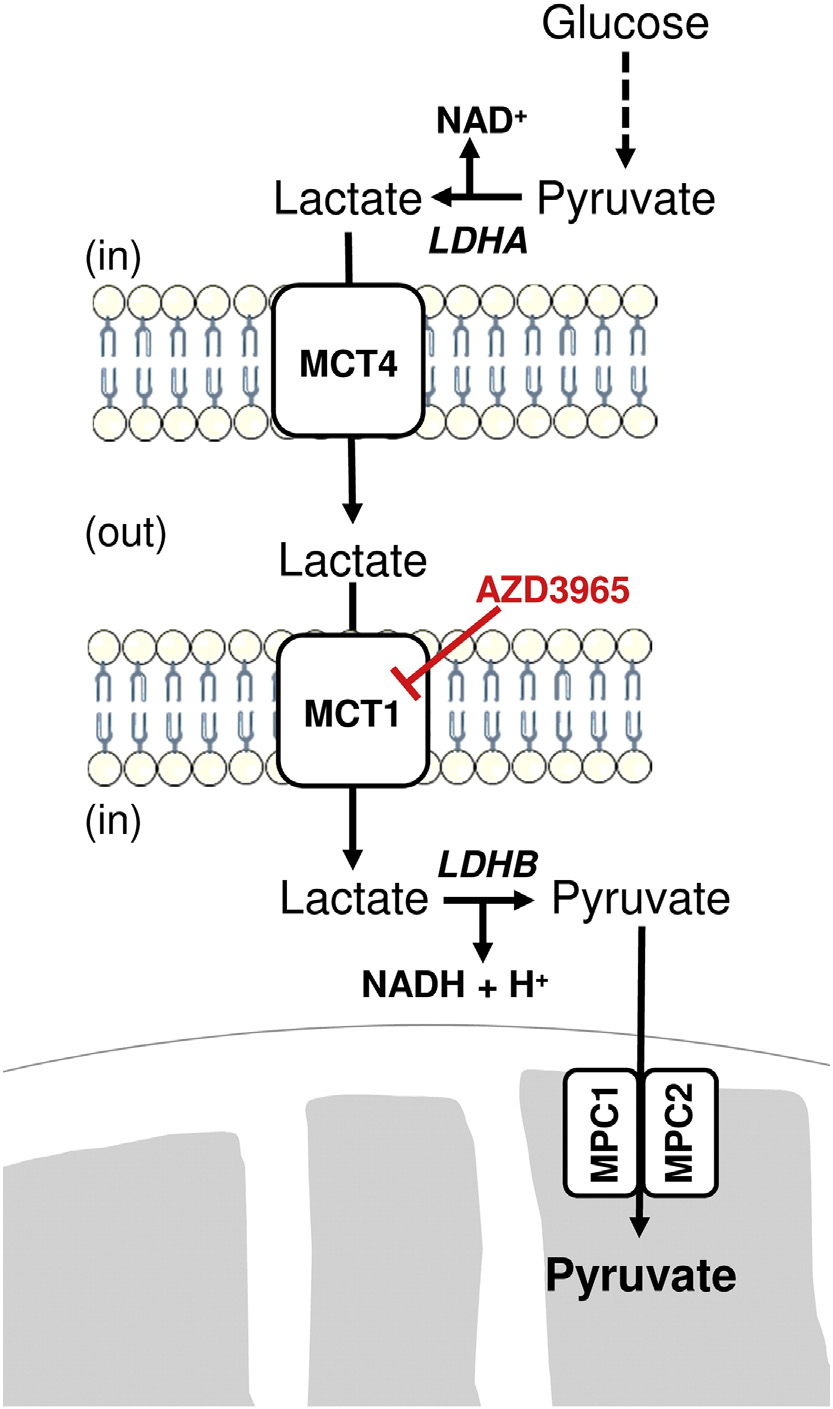 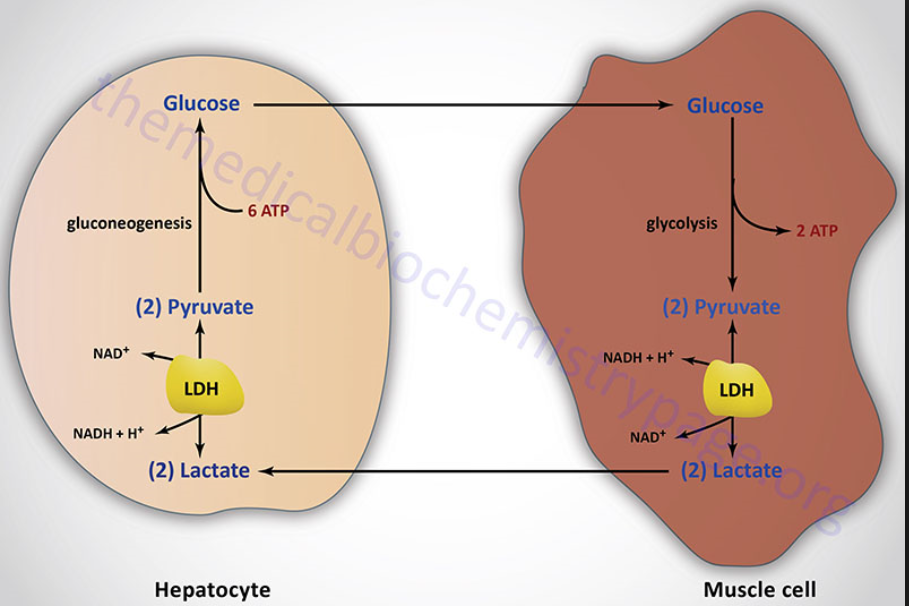 Fatty acid metabolism
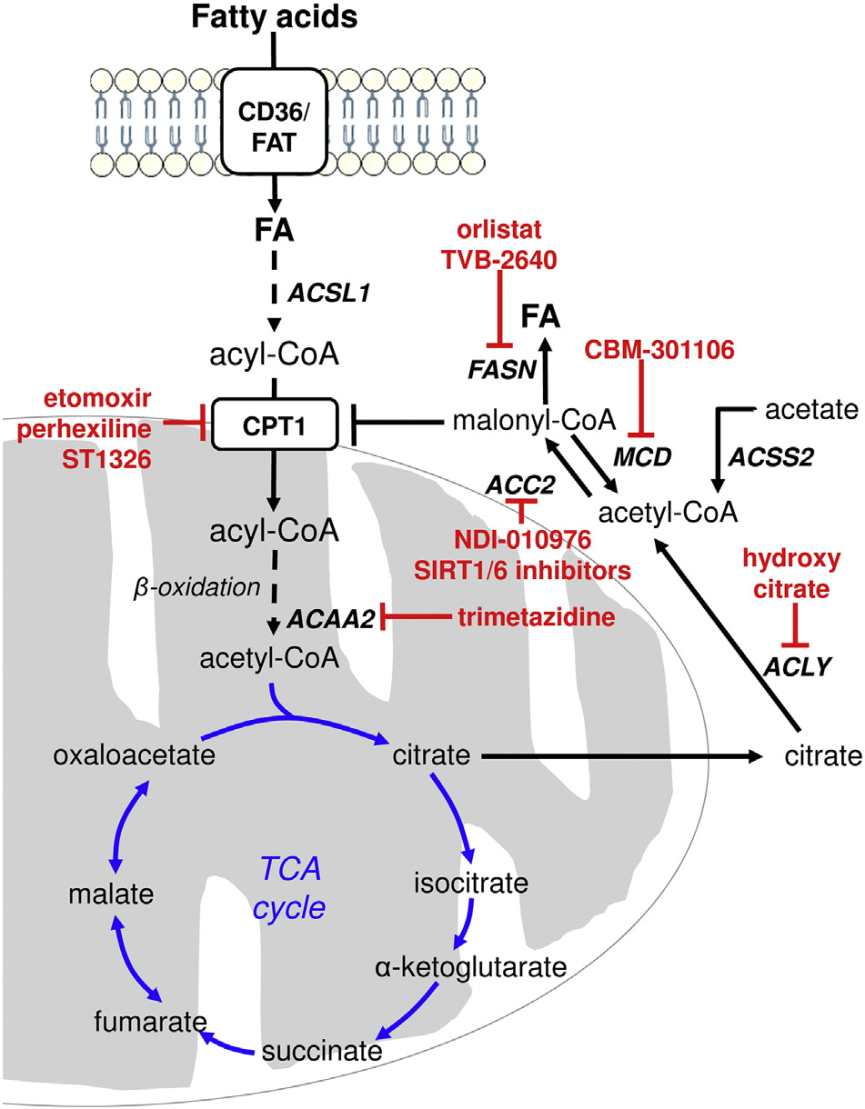 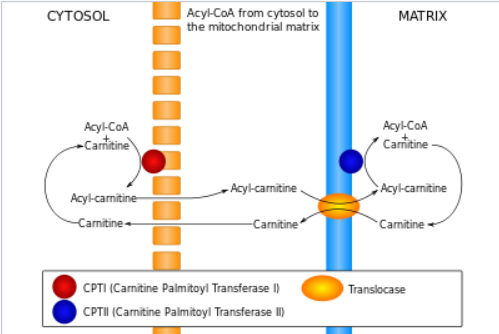 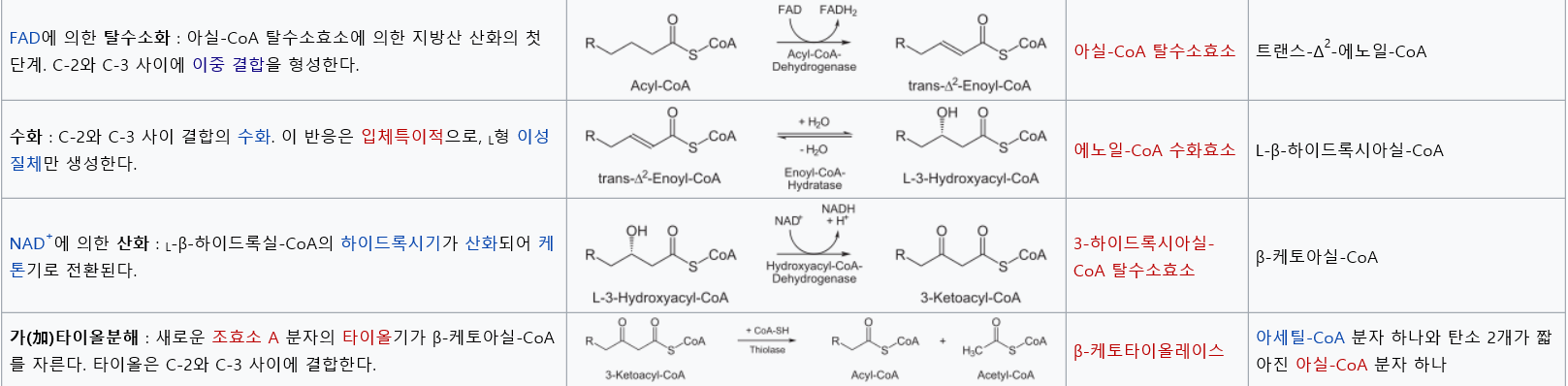 Mitochondrial metabolism of glutamine and other amino acids
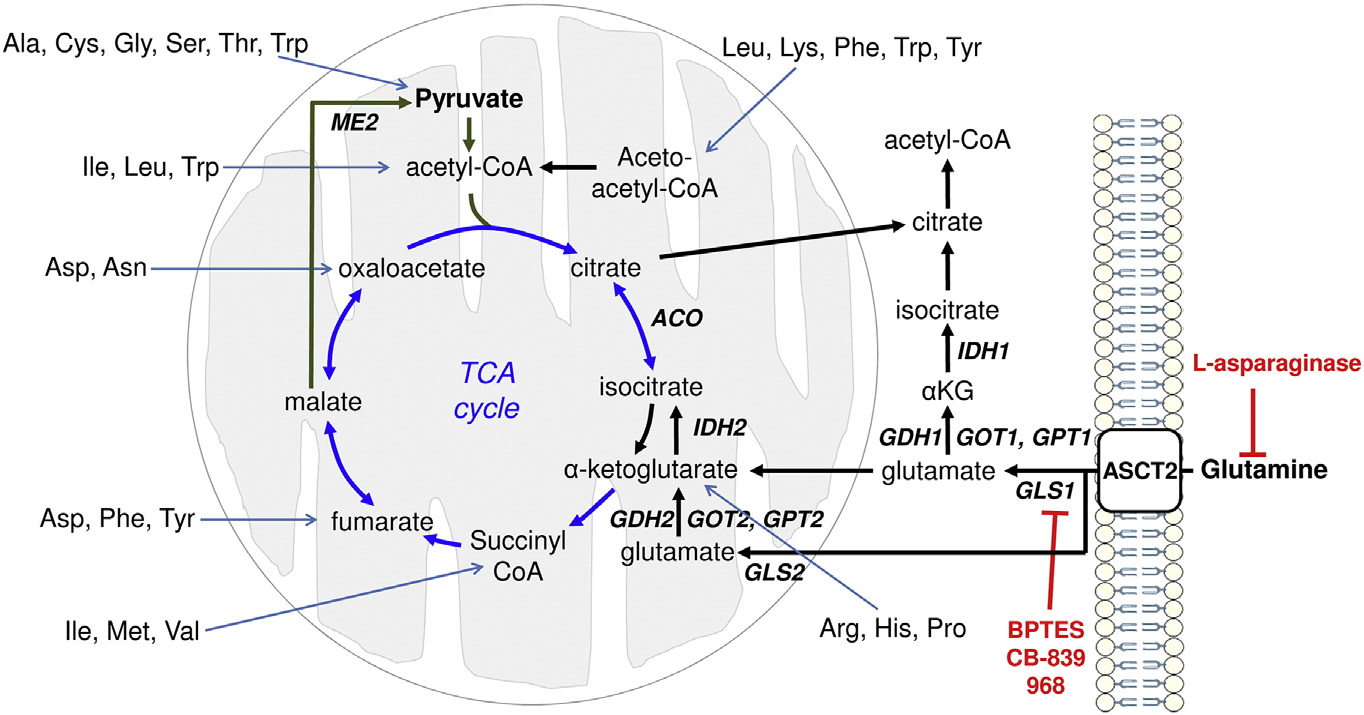 Mitochondrial metabolism and ROS production
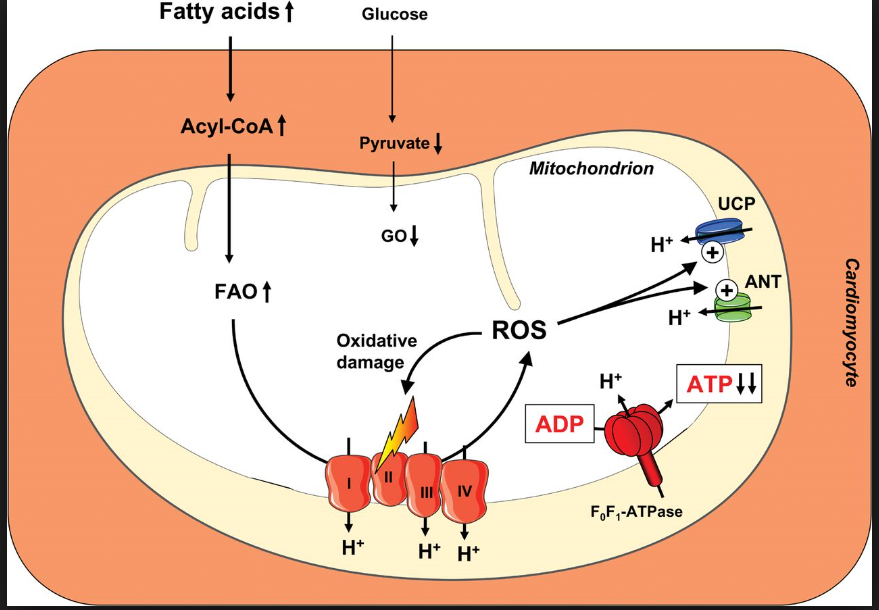 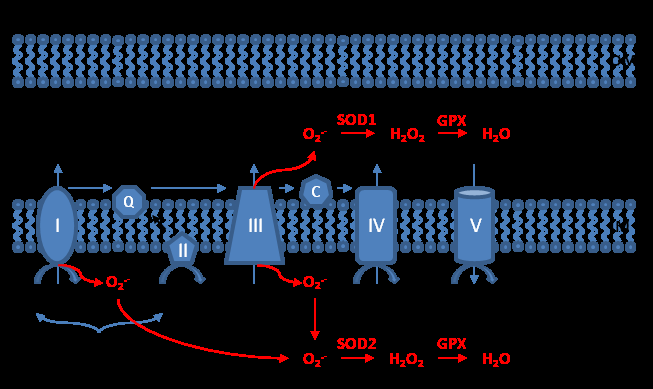 The end